死亡和重生2022年9月11日麻省华人福音堂
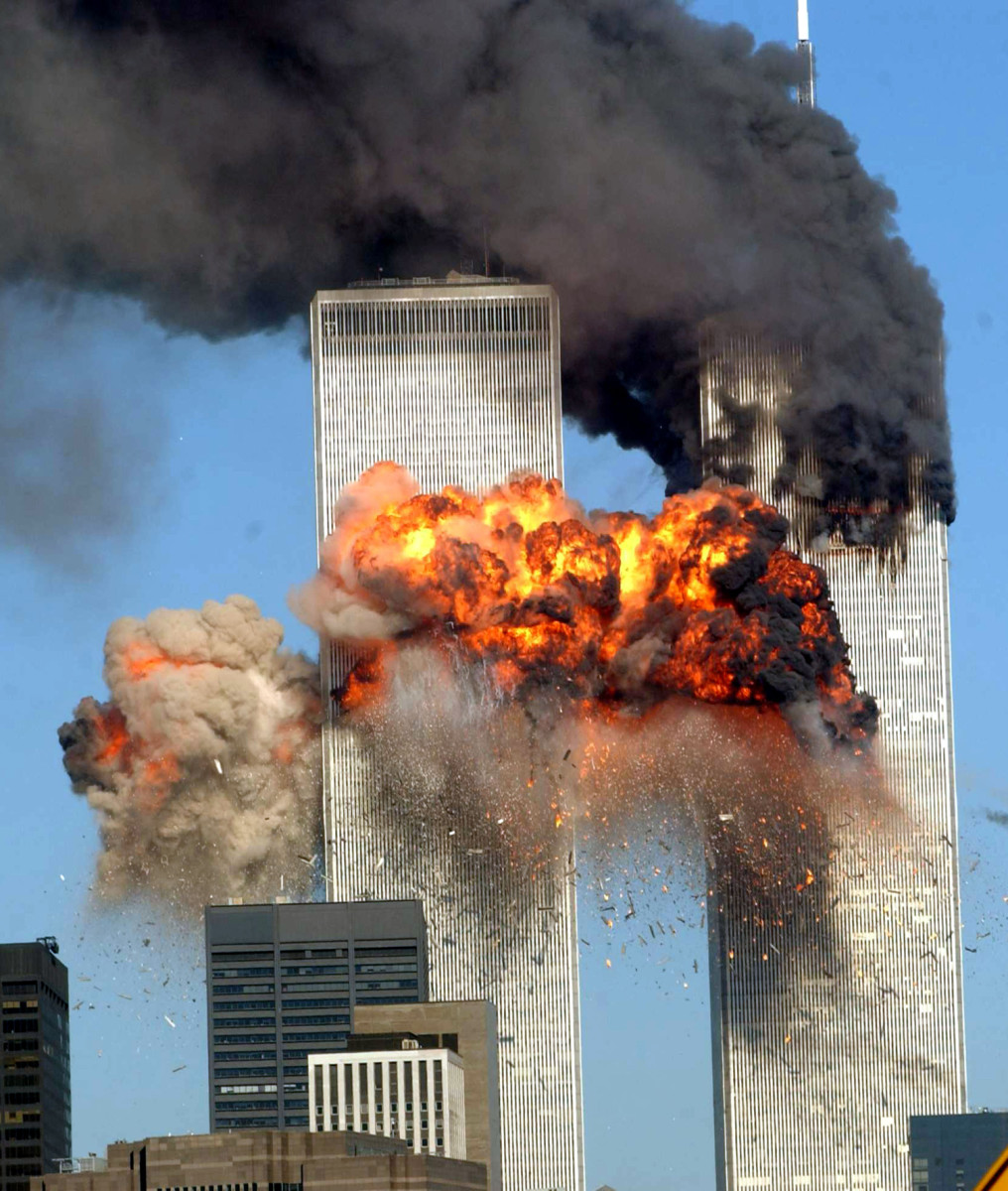 死亡和毁灭乃是我们最终的结局吗？
这一生乃是全部吗？
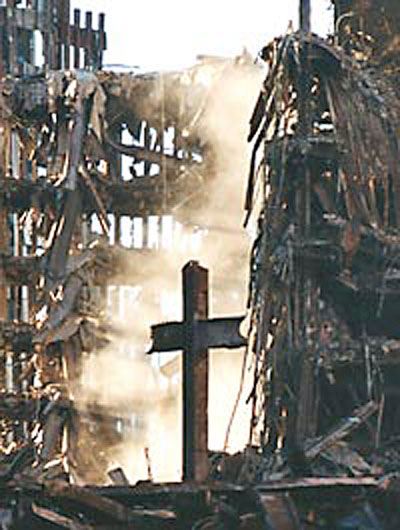 死亡
		重生
1有一個法利賽人，名叫尼哥德慕，是猶太人的官。 2這人夜裏來見耶穌，說：「拉比，我們知道你是由神那裏來作師傅的；因為你所行的神蹟，若沒有神同在，無人能行。」 3耶穌回答說：「我實實在在地告訴你，人若不重生，就不能見神的國。」		
					《约翰福音》3章1-3节
4尼哥德慕說：「人已經老了，如何能重生呢？豈能再進母腹生出來嗎？」 5耶穌說：「我實實在在地告訴你，人若不是從水和聖靈生的，就不能進神的國。 6從肉身生的就是肉身；從靈生的就是靈。 
					《约翰福音》3章4-6节
靈裏(灵里）的重生
重生乃是從水和聖靈而來
7我說：『你們必須重生』，你不要以為希奇。 8風隨着意思吹，你聽見風的響聲，卻不曉得從哪裏來，往哪裏去；凡從聖靈生的，也是如此。 	
						《约翰福音》3章7-8节
9尼哥德慕問他說：「怎能有這事呢？」 10耶穌回答說：「你是以色列人的先生，還不明白這事嗎？ 11我實實在在地告訴你，我們所說的是我們知道的；我們所見證的是我們見過的；你們卻不領受我們的見證。 12我對你們說地上的事，你們尚且不信，若說天上的事，如何能信呢？ 
					《约翰福音》3章9-12节
地上的事
重生乃是今生就發生的事情
13除了從天降下、仍舊在天的人子，沒有人升過天。 14摩西在曠野怎樣舉蛇，人子也必照樣被舉起來， 15叫一切信他的都得永生。			

《约翰福音》3章13-15节
4他們從何珥山起行，繞過以東地往紅海那條路走。在路上，百姓心中煩躁。 5百姓向上帝和摩西發怨言，說：「你們為甚麼把我們從埃及領上來，使我們死在曠野呢？這裏沒有糧食，沒有水，我們厭惡這淡而無味的食物。」 6耶和華派火蛇進入百姓當中去咬他們，於是以色列中死了許多百姓。  				《 民數記 》21章4-6节
7百姓到摩西那裏，說：「我們有罪了，因為我們向耶和華和你發怨言。求你向耶和華禱告，叫蛇離開我們。」於是摩西為百姓禱告。 8耶和華對摩西說：「你要造一條火蛇，掛在杆子上。凡被咬的，一望這蛇就必存活。」 9摩西就造了一條銅蛇，掛在杆子上。凡被蛇咬的，一望這銅蛇就活了。					
《 民數記 》21章7-9节
重生的途徑

摩西在曠野怎樣舉蛇，人子也必照樣被舉起來， 叫一切信他的都得永生。			
                                                                                  《约翰福音》3章14-15节
什麽是你生命中的火蛇
任何讓你得不著生命的都是火蛇
火蛇一直會在這個世界上
在我們生命中
神拯救我們的方式不是拿走火蛇，
乃是提供耶穌

讓我們在火蛇之中因着耶稣得著生命，
並且要得著豐盛的生命
「死亡啊！你得勝的權勢在哪裏？
死亡啊！你的毒刺在哪裏？」

			《哥林多前書》15章55节
死亡的毒刺就是罪，罪的權勢就是律法。 

感謝上帝，他使我們
藉著我們的主耶穌基督得勝。

			《哥林多前書》15章56节
16「神愛世人，甚至將他的獨生子賜給他們，叫一切信他的，不致滅亡，反得永生。 17因為神差他的兒子降世，不是要定世人的罪，乃是要叫世人因他得救。
			《约翰福音》3章16-17节
重生的途徑

摩西在曠野怎樣舉蛇，人子也必照樣被舉起來， 叫一切信他的都得永生。			
                                                                                  《约翰福音》3章14-15节
重生、聖靈和耶穌的關系?
13但真理的靈來的時候，他要引導你們進入一切真理。因為他不是憑著自己說的，而是把他所聽見的都說出來，並且要把將要來的事向你們傳達。 14他要榮耀我，因為他要把從我領受的向你們傳達。 15凡父所有的都是我的，所以我說，他要把從我領受的向你們傳達。」。			
                                                                                  《约翰福音》16章13-15节
我們若在光明中行走，如同上帝在光明中，就彼此有團契，他兒子耶穌的血就洗淨我們一切的罪。我們若說自己沒有罪，就是欺騙自己，真理就不在我們裏面了。 我們若認自己的罪，上帝是信實的，是公義的，必要赦免我們的罪，洗淨我們一切的不義。」。			
                                                                                  《約翰一書》1章7-9节
聖靈的光芒照亮我們的罪
看到我們生命中的火蛇
以致於我們可以轉向
賜給我們生命的主耶穌